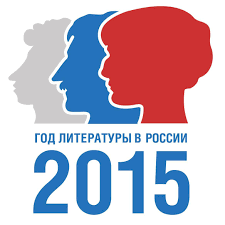 Образ учителяв произведениях   русской литературы
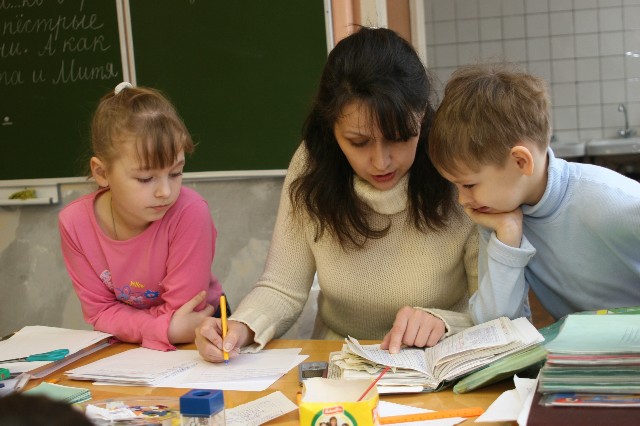 Учитель! Перед именем твоимПозволь смиренно преклонить колени!Ты нас гуманно мыслить научил,Едва ль не первый вспомнил о народе,Едва ль не первый ты заговорилО равенстве, о братстве, о свободе.
                                   
Н. А. Некрасов
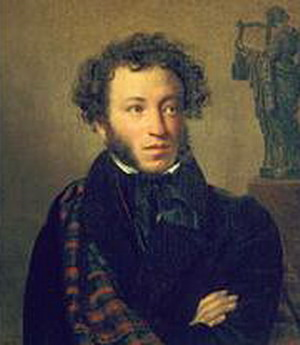 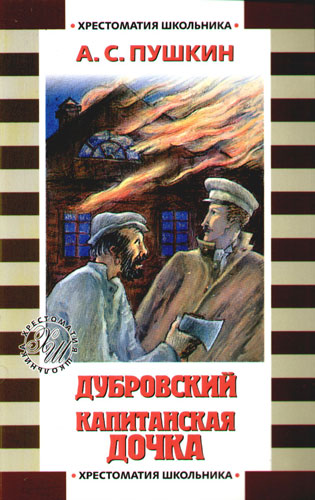 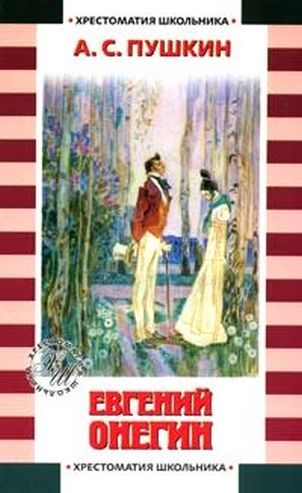 А.С.Пушкин в своих произведениях писал о невежественных учителях -французах
Д.И.Фонвизин
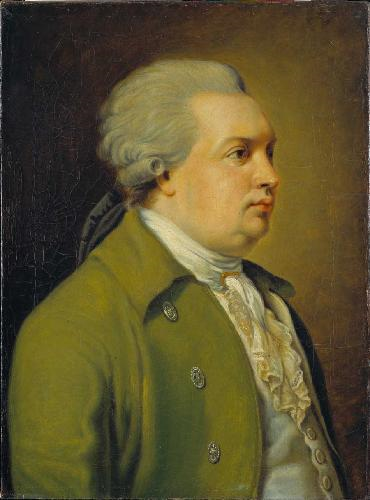 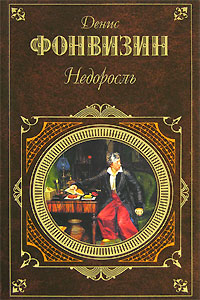 Д. И. Фонвизин ‹‹Недоросль››
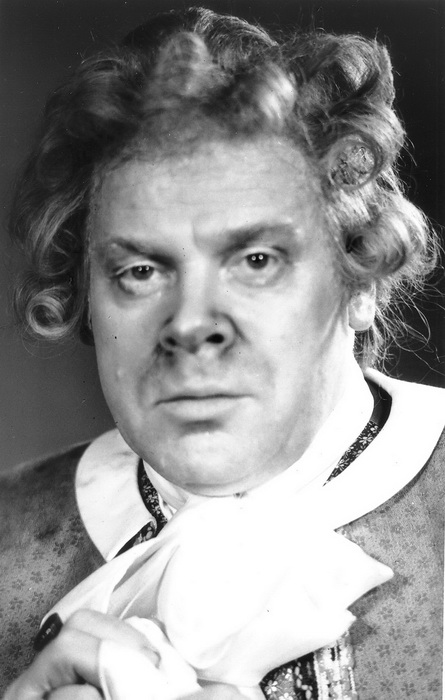 Вральман
Д. И. Фонвизин ‹‹Недоросль››
Кутейкин
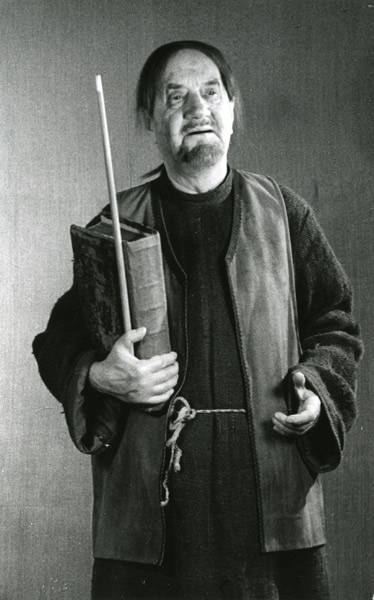 Д. И. Фонвизин ‹‹Недоросль››
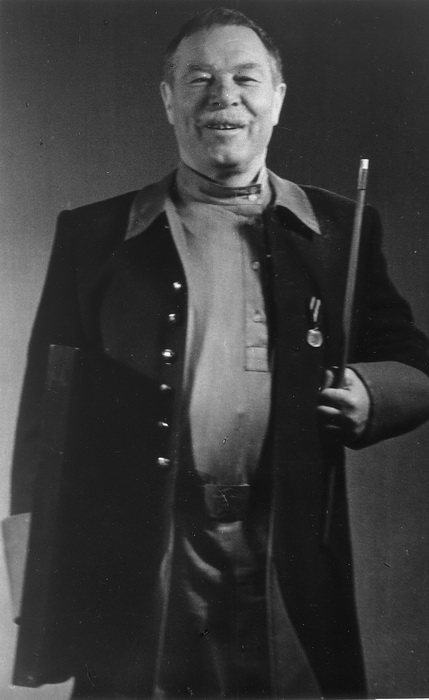 Цыфиркин
Образы учителей в произведениях Ч. Айтматова, В. Астафьева, В. Быкова
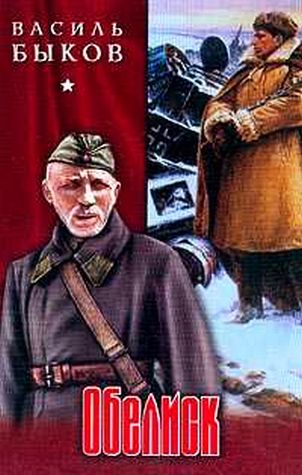 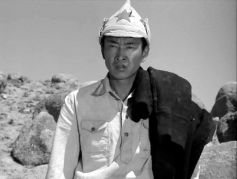 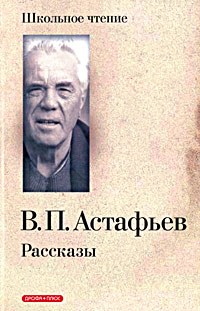 Знакомство с окружающим миром по-настоящему всегда начинается с первого учителя. Дюйшен и есть первый учитель, о котором повествует Ч. Айтматов.
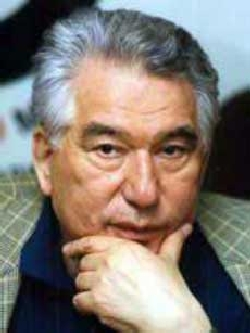 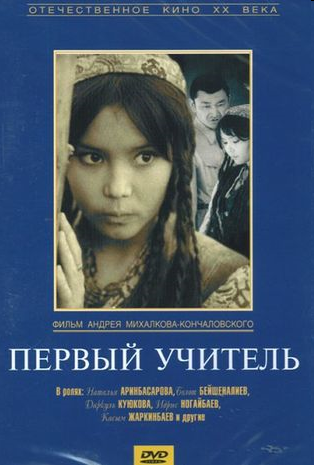 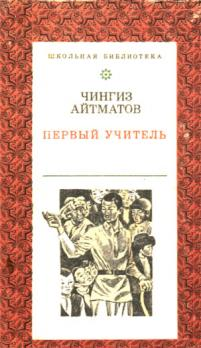 Учительница Аполлинария Николаевна из рассказа А.П.Платонова «Еще мама» для Артема казалась второй матерью.
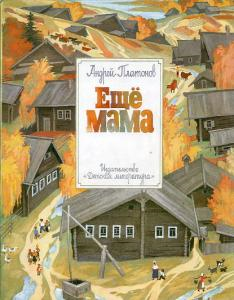 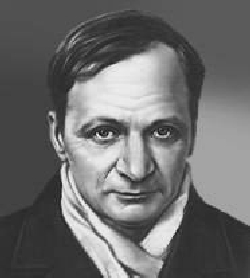 В. Астафьев  «Фотография, на которой меня нет»
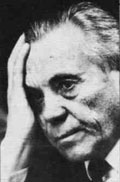 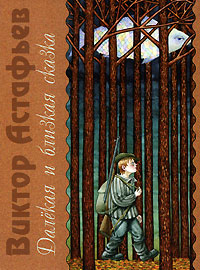 «...Фамилию    учителя    можно и забыть,  важно, чтоб осталось слово «Учитель». И каждый человек, мечтающий стать  учителем, пусть доживет до такой почести, как наши учителя,  чтобы   раствориться  в памяти народа, с которым и для которого они жили, чтобы сделаться частицей его и навечно остаться в сердцах  даже   таких   нерадивых и   непослушных людей, как я и Санька».
В. Астафьев
В повести В. Железникова «Чучело» Маргарита Ивановна, к сожалению, озабочена своими проблемами, своей личной жизнью и не замечает ничего вокруг.
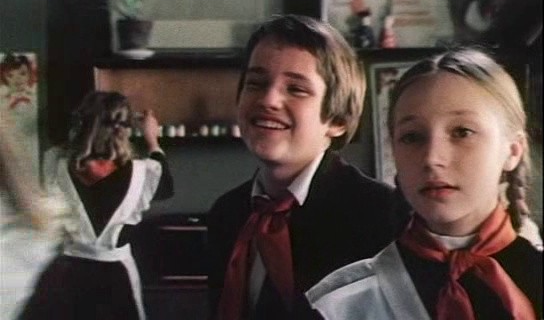 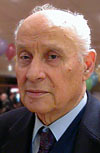 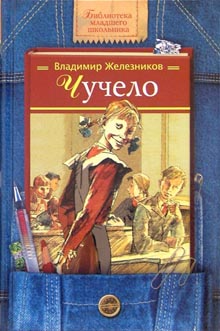 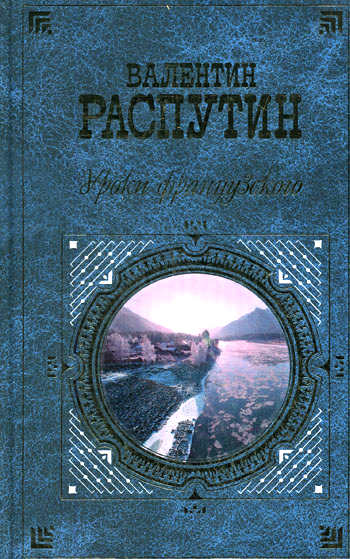 В. Распутин
  «Уроки французского»
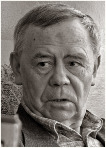 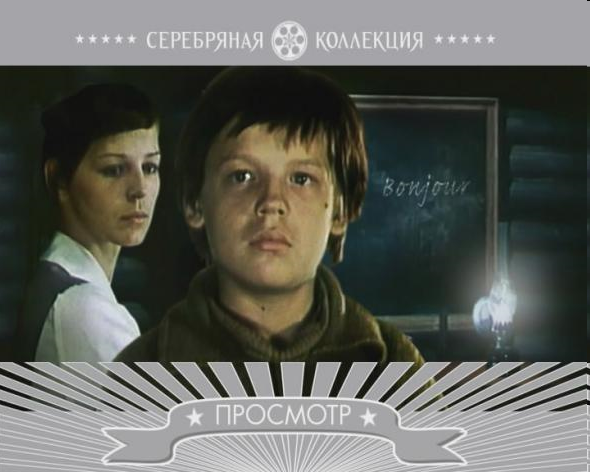 Учитель по призванию (по рассказу Е. Гришковца ‹‹ Начальник ››)
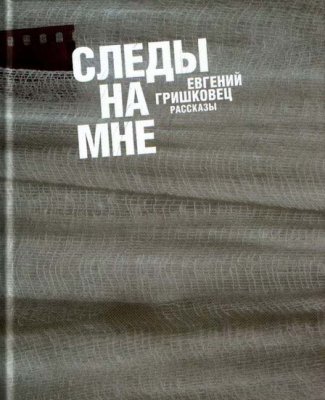 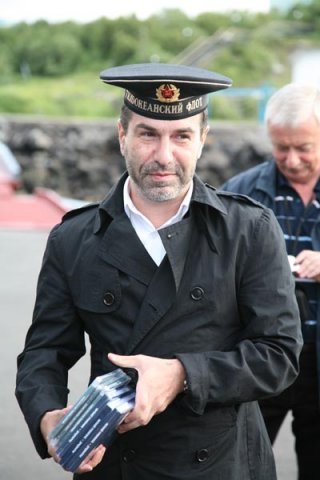 «Если учитель имеет только любовь к делу, он будет хороший учитель.
Если учитель имеет только любовь к ученику, как отец, мать, — он будет лучше того учителя, который прочел все книги, но не имеет любви ни к делу, ни к ученикам.
Если учитель соединяет в себе любовь к делу и к ученикам, он — совершенный учитель»

Л. Н. Толстой